Guide to Making Figures
Kyle Patrick
Matt Nelson
Sarah Smith
Why Power Point?
Easy to manage
Easy to crop, edit, and rotate pictures
Proper alignment and adjustment
Variety of tools 
Very professional results
Instructions through power point
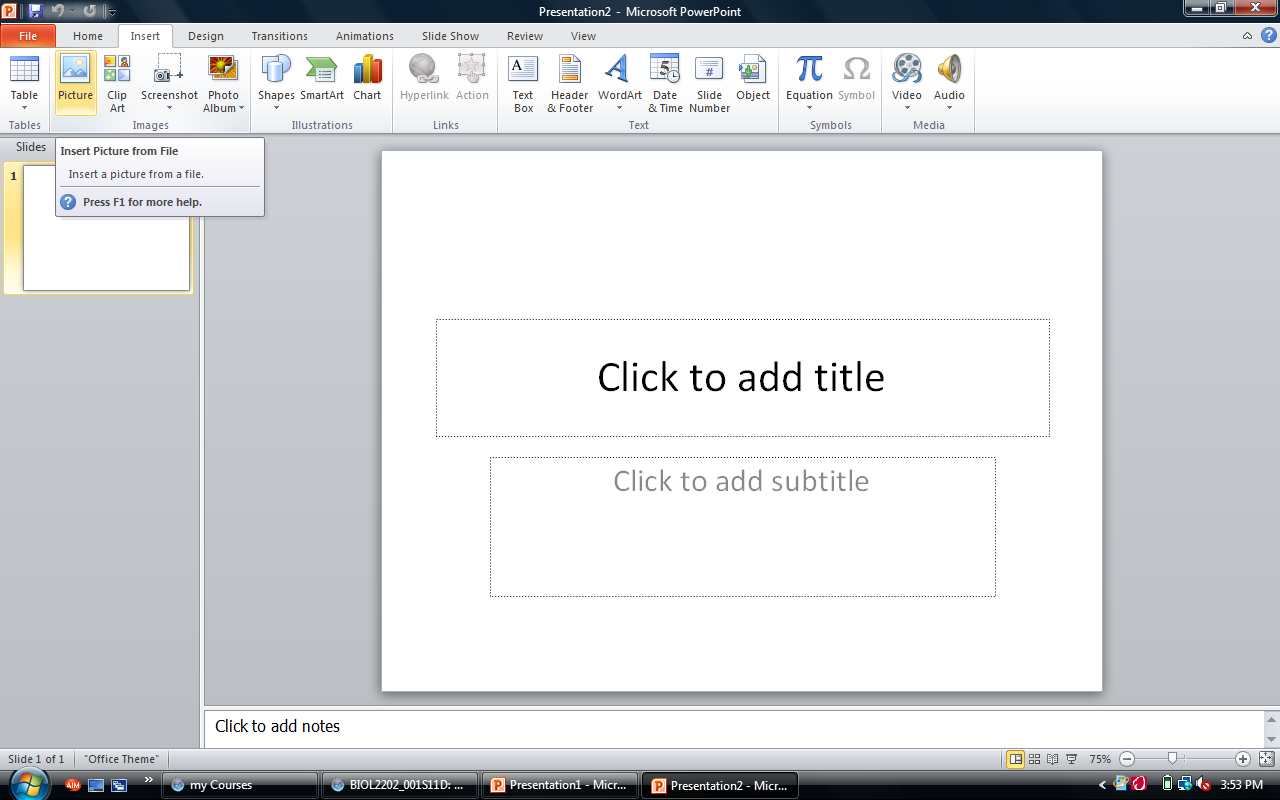 Open up power point document.
Go to insert tab and click “picture”.
Select desired pictures from documents.
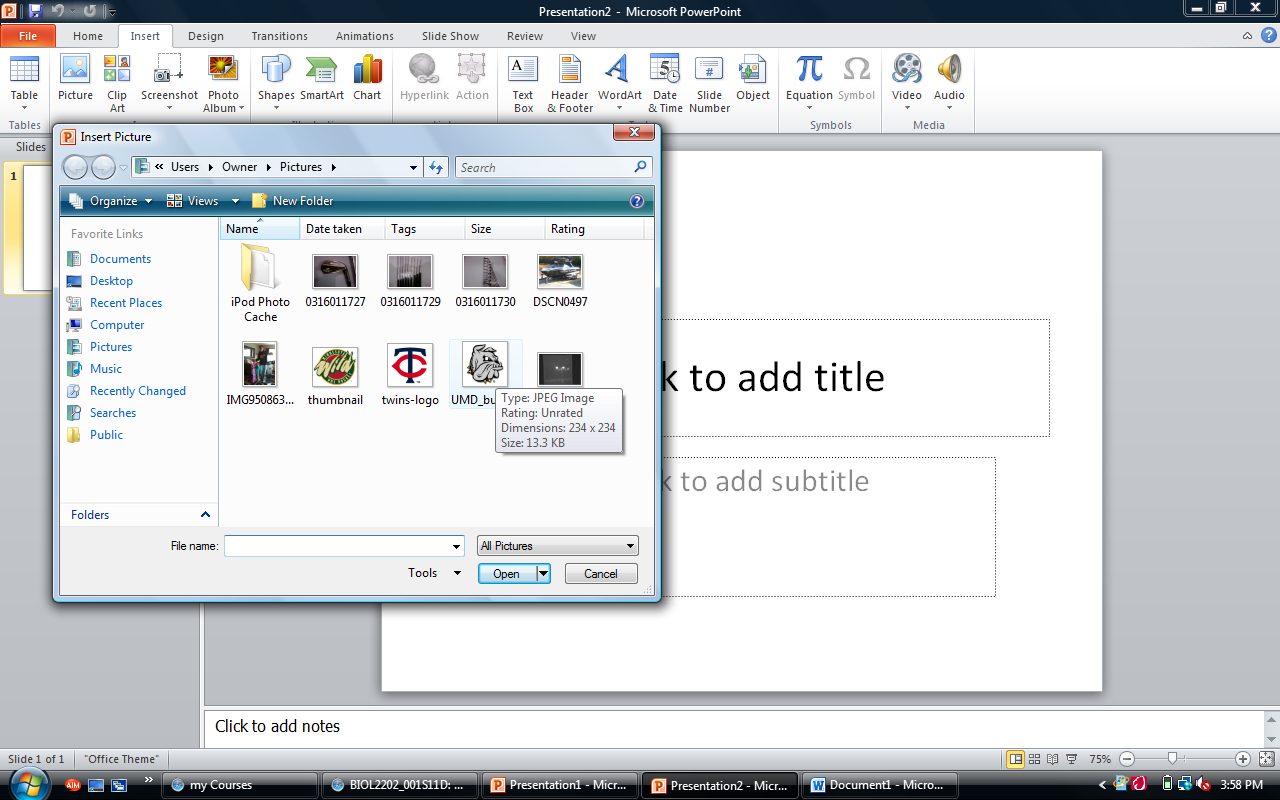 Rotating
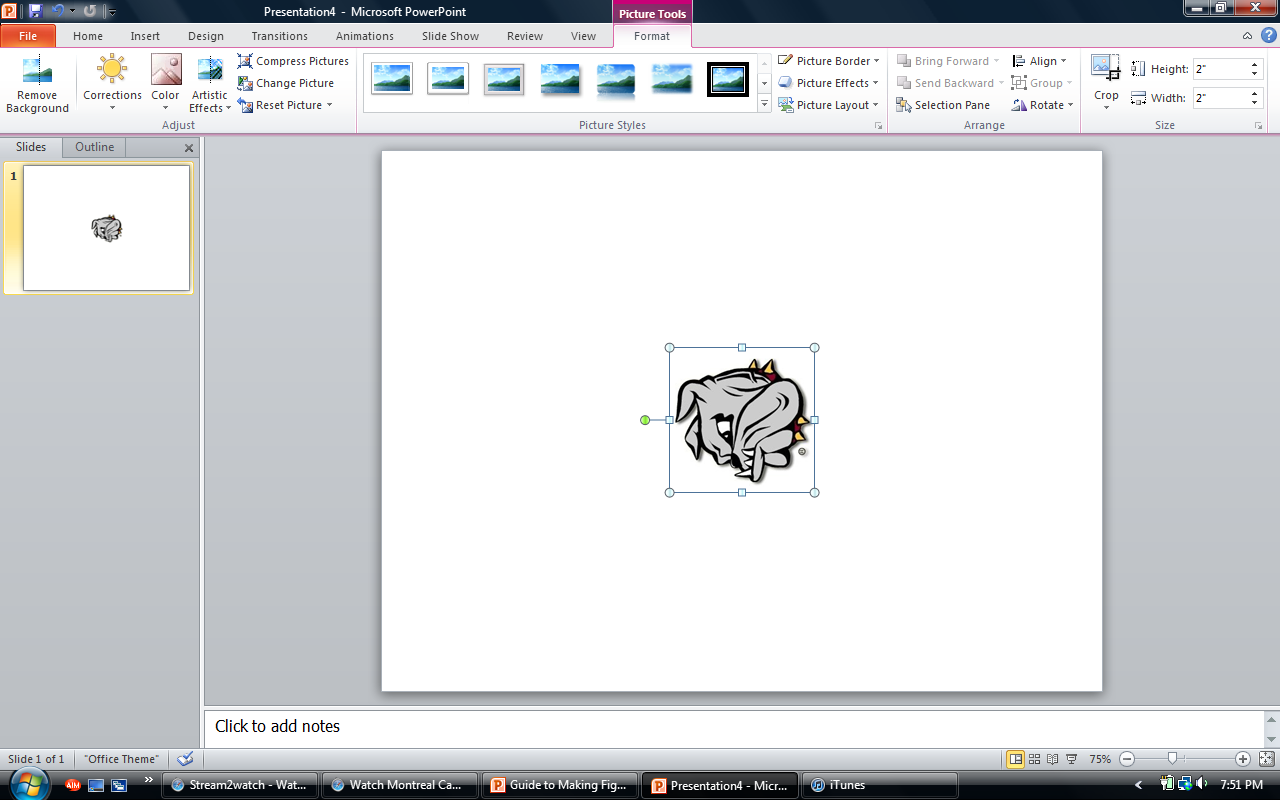 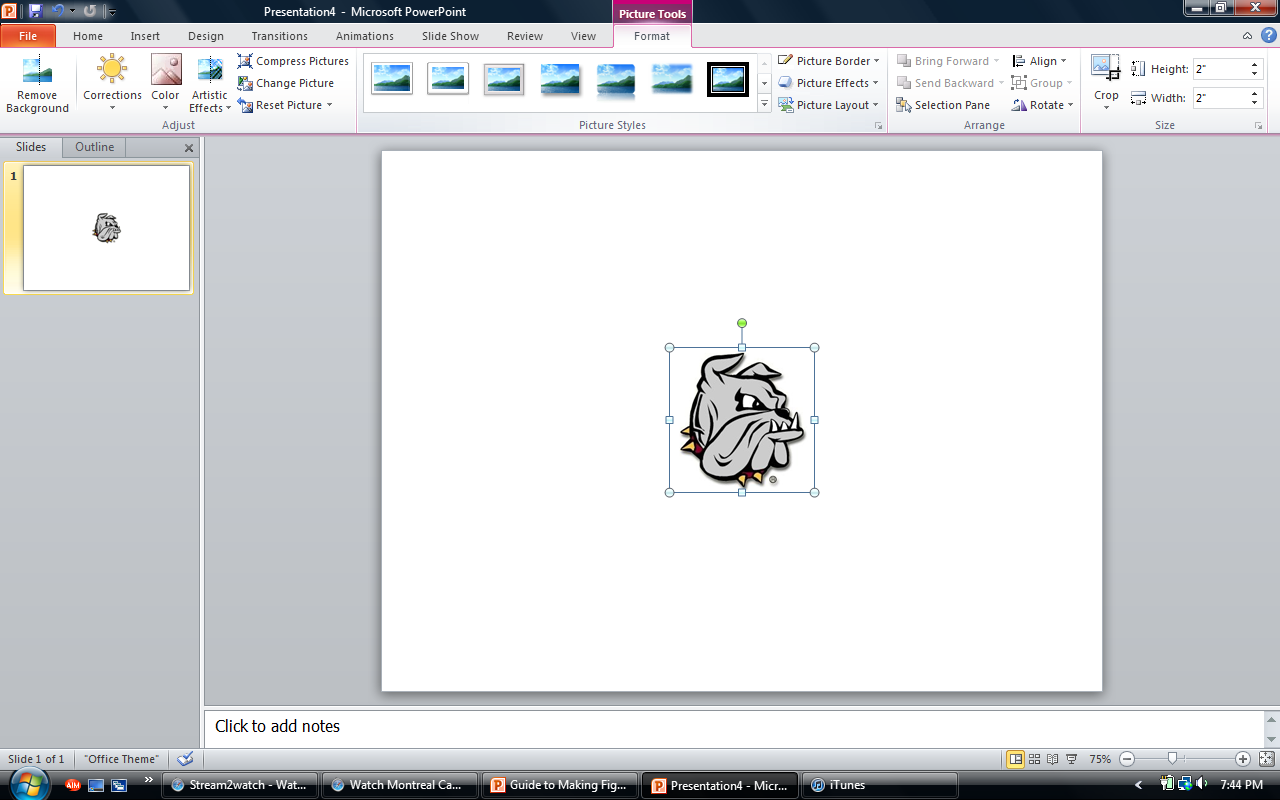 =
Pictures must all face to the left by using the “rotate” tab under “picture tools”.
Further rotation is achieved by clicking on the “green knob” and rotating to the desired direction.
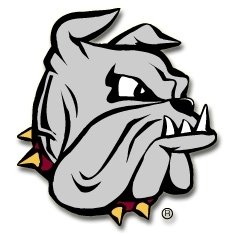 Cropping
Pictures must be same size after cropping by using the “crop” tab under “picture tools”.
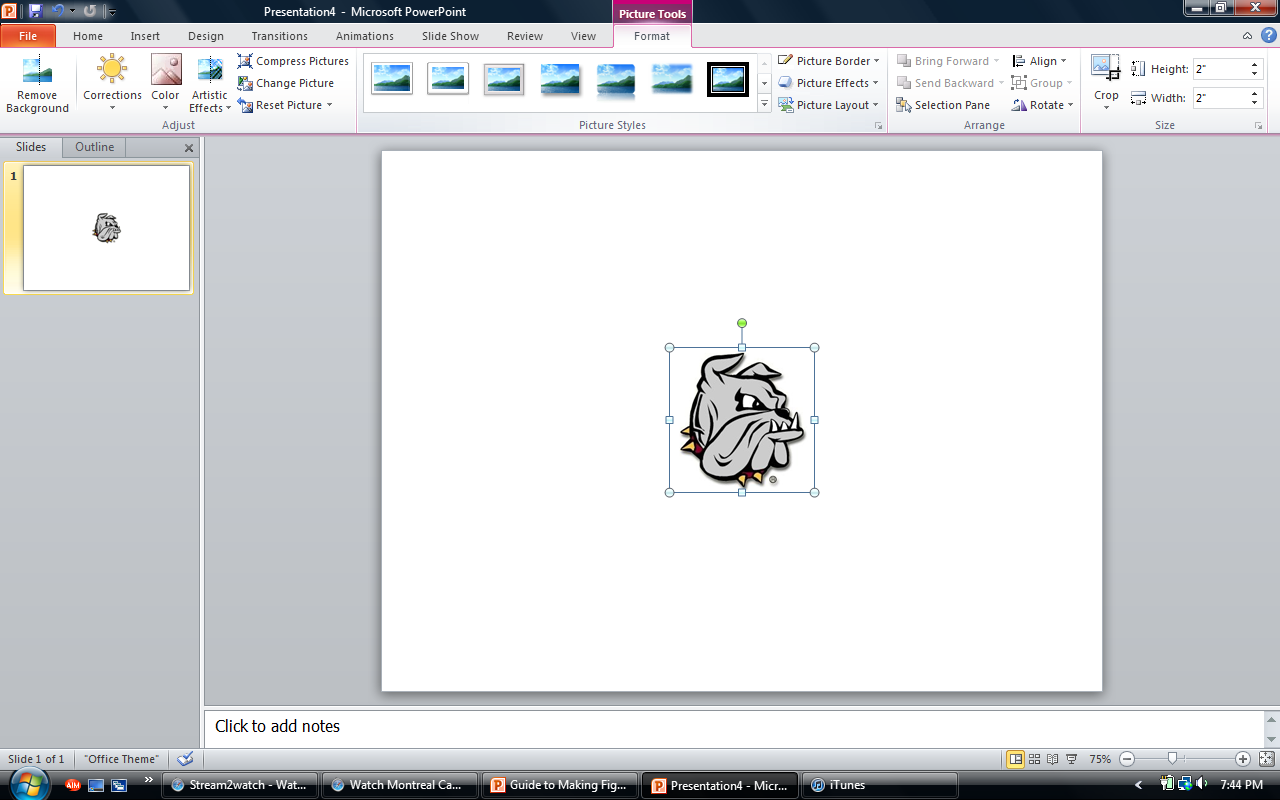 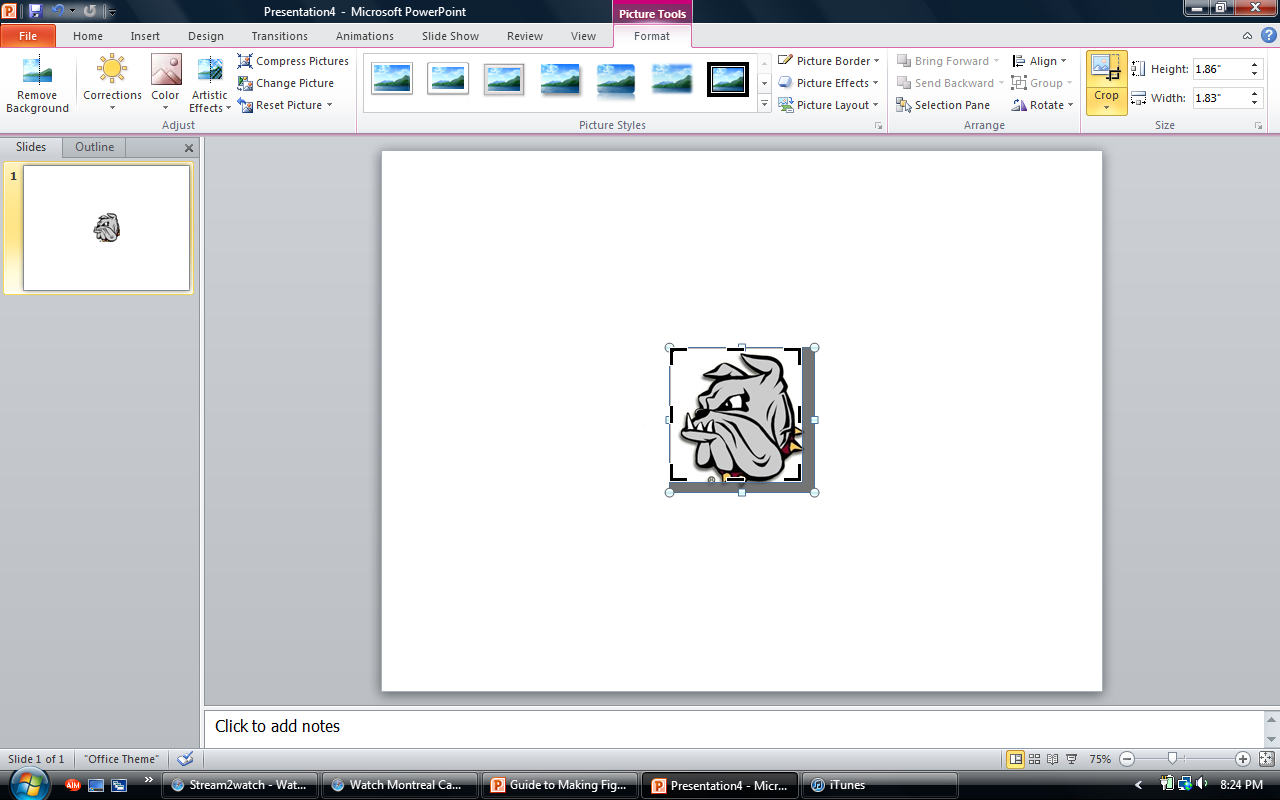 Crop pictures to reduce un-needed space by clicking and dragging the frame of the picture.
Inserting Arrows
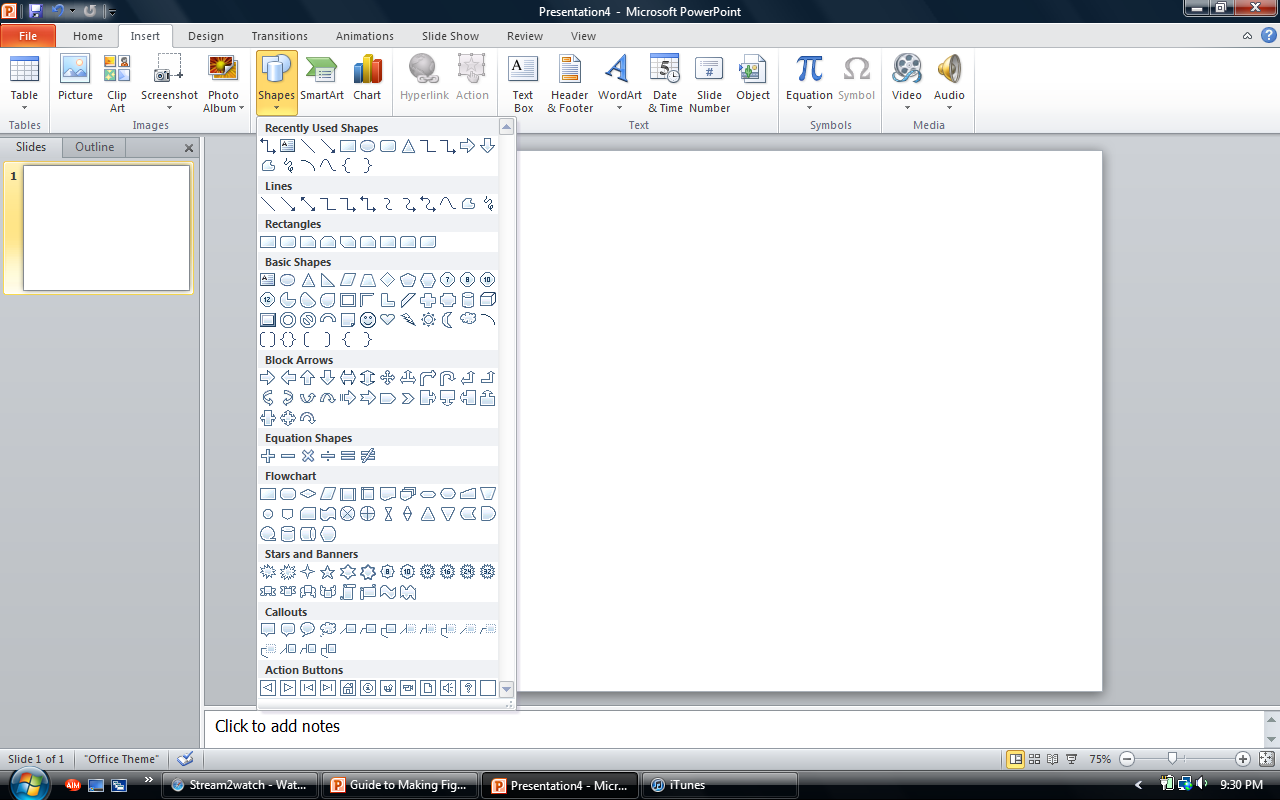 Features being studied should be identified by arrows (ex. Ear type).
Click on the “insert” tab, then the “shapes” tab.
Labeling
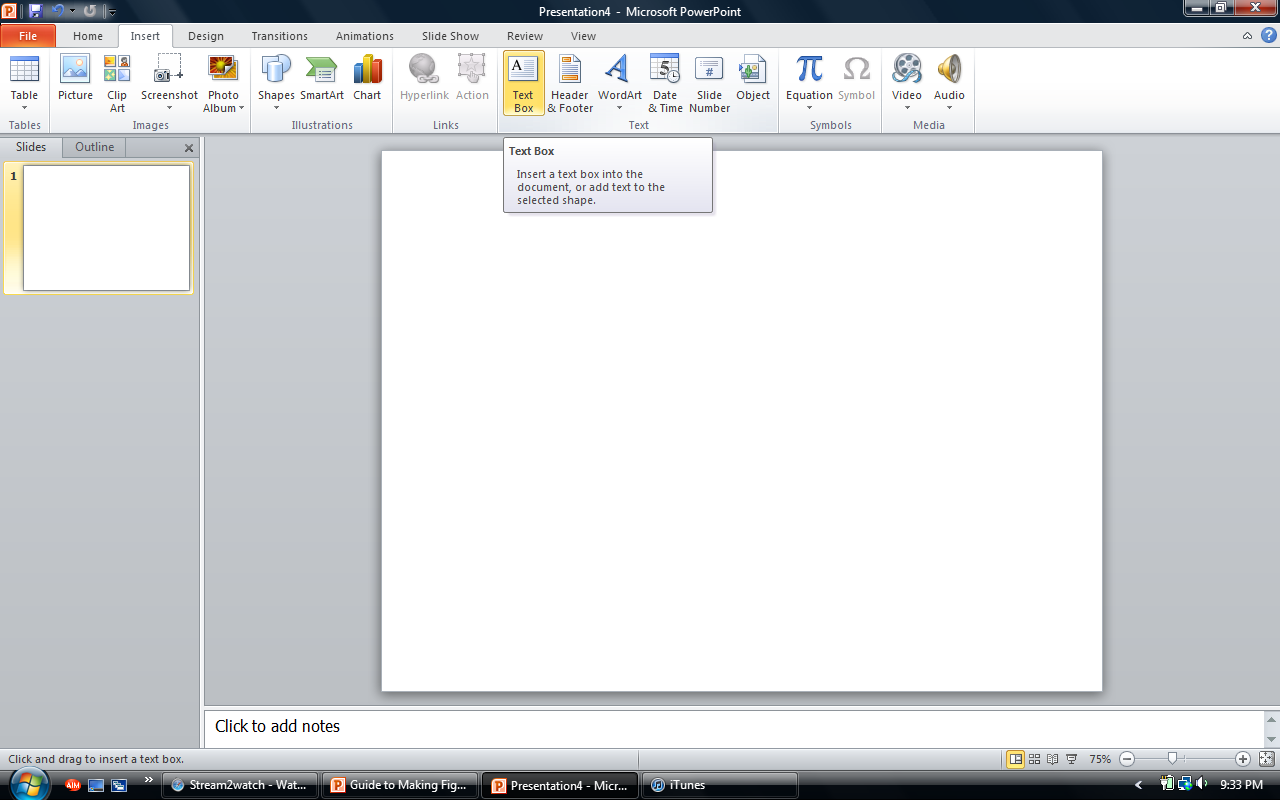 Floppy ear
Upright ear
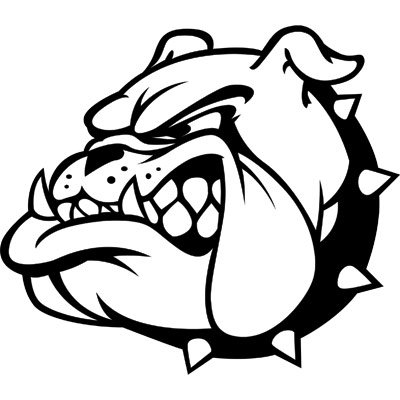 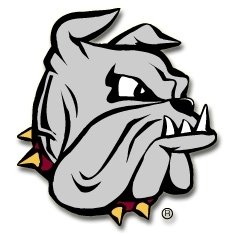 A.
B.
Gray bulldog
White bulldog
Labeling requires text boxes. Click on the “insert” tab and then the text box tab. 
One must create the text box by clicking on the power point and dragging the mouse.
Label and letter each picture with black or white font to display professionalism.
Guide to making description
Label each figure with a number and place the label under the picture. 

Explain necessary information about the figure but nothing that was used in the figure itself (such as ear type).
Making a scale bar
Obtain the ruler picture used for the experiment.
Insert a line between two of the marks.



        = 1mm
This scale bar is placed in the lower right corner of one picture as long as all pictures are of same scale.
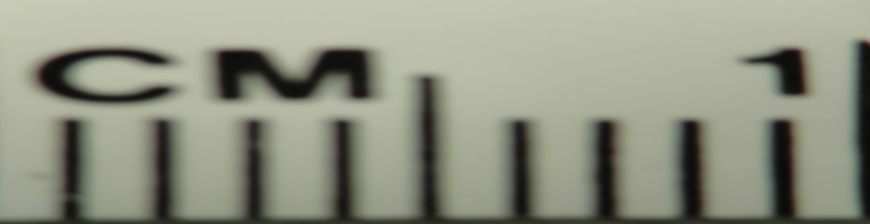 Don’t place ruler in figure, just the scale bar
Importing into a word document
Right click the selected figure and copy it.

Open up a Microsoft Word document.

Right click and paste the figure in word.

Adjust the figure to fit the document.
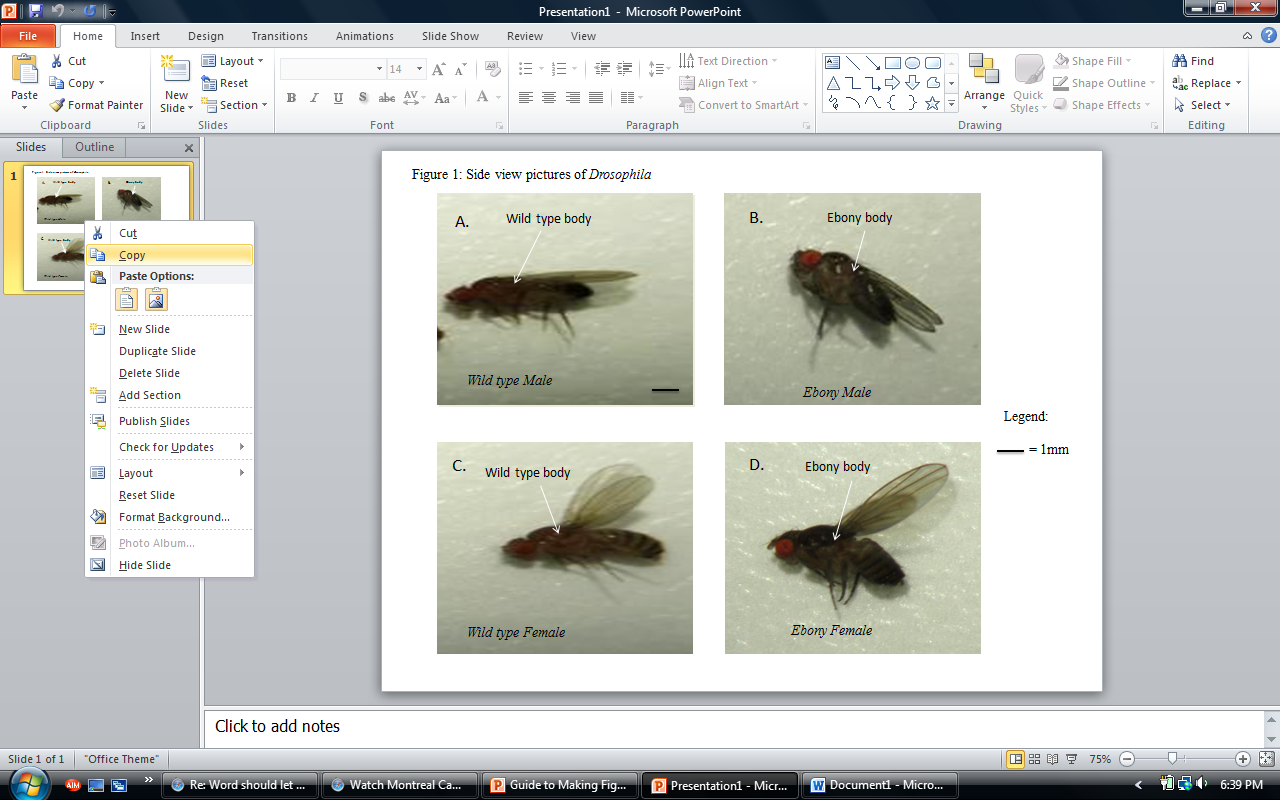